III – Sự tự nhân đôi của ADN
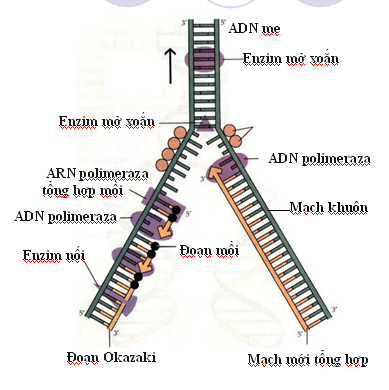 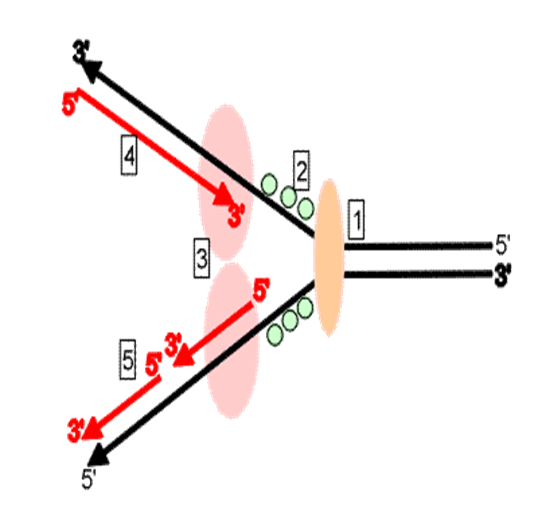